РЕГЛАМЕНТ
ФИКСАЦИЯ КЛИЕНТА
1.
ЗАЯВКА НА ВСТРЕЧУ
2.
СОСТОЯВШАЯСЯ ВСТРЕЧАС АГЕНТОМ И КЛИЕНТОМ
3.
БРОНИРОВАНИЕ КВАРТИРЫ
4.
2
ФИКСАЦИЯ КЛИЕНТА
ФИКСАЦИЯ КЛИЕНТА
Фиксируем контактный и дополнительный номер телефона клиента,а также телефон(-ы) связанного лица (супруга, родственникаили другого лица, принимающего участие в поиске квартиры клиента). Для того, чтобы объединить номера необходимо направить заявку на почту partner-an@fsk.ru.
Клиент фиксируется сразу на все проекты ФСК / 1-го ДСК
Уникальный номер фиксируется за партнером на 90 дней
Фиксацию можно продлить, количество пролонгаций не ограничено(например, оставить комментарий — с даты комментария последуетновый отсчет + 90 дней фиксации)
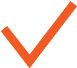 ПЕРЕФИКСАЦИЯ КЛИЕНТА
После фиксации иным партнером прошло не меньше 14 днейбез назначения встреч
Вы готовы записать и приехать с клиентом на встречу
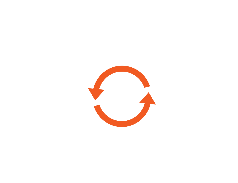 3
ФИКСАЦИЯ КЛИЕНТА
Новый клиент, номера нет в базе застройщика
Нет активностей по номеру более 3 месяцев
КЛИЕНТ УНИКАЛЕН
Есть в базе ГК ФСК
С даты последней активности не прошло 3 месяцев
КЛИЕНТ НЕ УНИКАЛЕН*
* Всегда можно уточнить причину неуникальностипо почте partner-an@fsk.ru
4
ВАЖНО ЗНАТЬ!
1. Если зафиксированный клиент обращается к застройщику самостоятельночерез звонок, то фиксация клиента за партнером не прекращается, пока клиентне забронировал квартиру или не приехал в офис продаж.
Если клиент записался на встречу самостоятельно, агент назначает встречучерез личный кабинет на тот же день и сопровождает клиента в офис продаж, подписывая акт, то вознаграждение выплачивается 
Если зафиксированный клиент приехал в офис продаж без агентаили забронировал квартиру, то вознаграждение не выплачивается

2. Вознаграждение не выплачивается, если имеются иные телефонные номера клиента, по которым установлена активность в течение 3 календарных месяцев до даты направления заявки на фиксацию со стороны партнера. 

3. Если агент приобретает для себя, то выплата вознаграждения не производится.При этом на объект недвижимости предоставляется дополнительная скидкав размере 2%. Для этого необходимо написать письмо с ФИО сотрудника на почту partner-an@fsk.ru
5
ЗАЯВКА НА ВСТРЕЧУ
Онлайн-встреча для клиента с пропискойв Москве и Московской области — толькопо согласованию по почте partner-an@fsk.ru
Онлайн-встреча для клиента с региональной пропиской и проживающего в регионе —без согласования
Подписание листа осмотра не предусмотрено
Встреча назначается на каждыйпроект, который планируете посетить
Встреча активна в течение 2 дней
ВСТРЕЧА
ОНЛАЙН-ВСТРЕЧА
НА 3-Й ДЕНЬ НЕОБХОДИМОСОЗДАТЬ НОВУЮ ВСТРЕЧУ
Встреча назначается без привязкико времени
Агент обязательно сопровождает клиента 
На встрече подписывается лист осмотра
6
ВАЖНО ЗНАТЬ
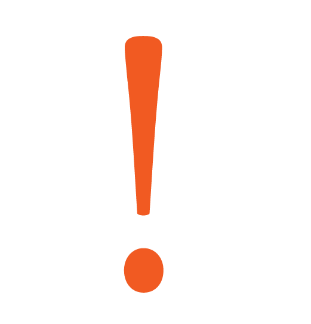 ЭТО НАРУШЕНИЕ РЕГЛАМЕНТА, ЕСЛИ:
агент назначил встречу, но не сопроводил клиента
агент с клиентом приехали в офис продажбез записи на встречу
агент назначил встречу онлайн для клиентаиз Москвы и Московской области без согласования
7
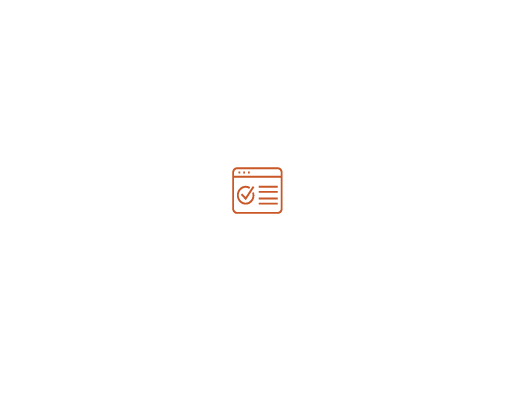 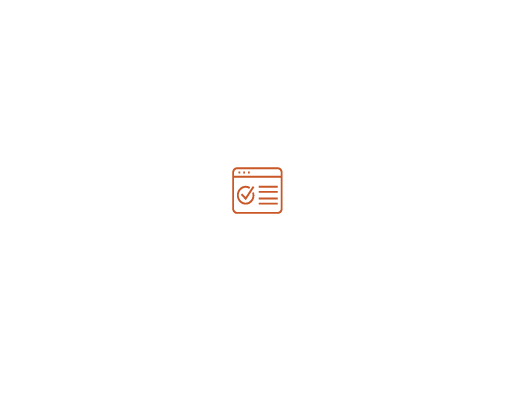 РЕГИОНЫ
МСК И МО
Фиксация клиента
Фиксация клиента
Заявка на встречу, с обязательным  сопровождением клиентаи подписанием листа осмотра
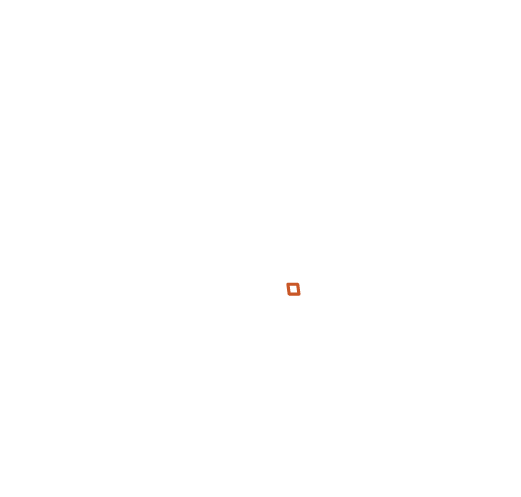 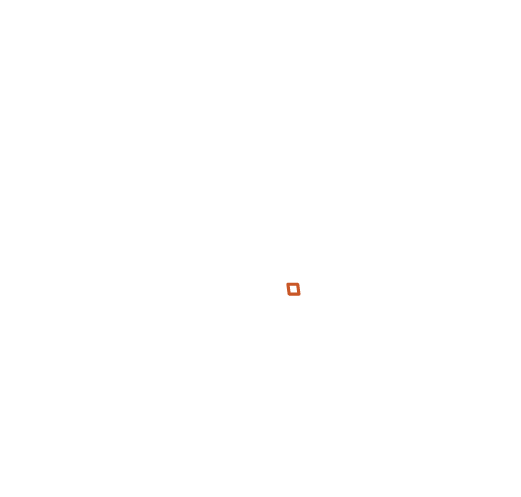 Заявкана онлайн-встречу
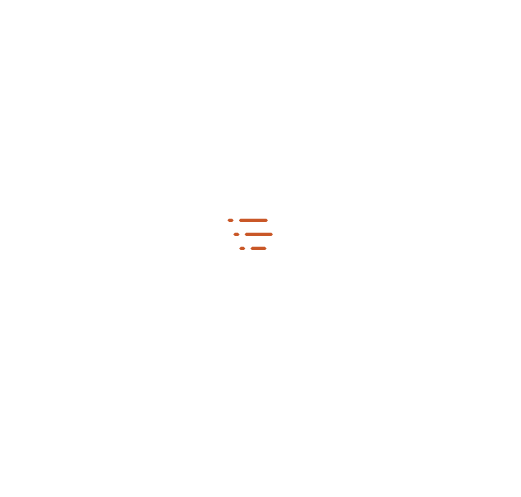 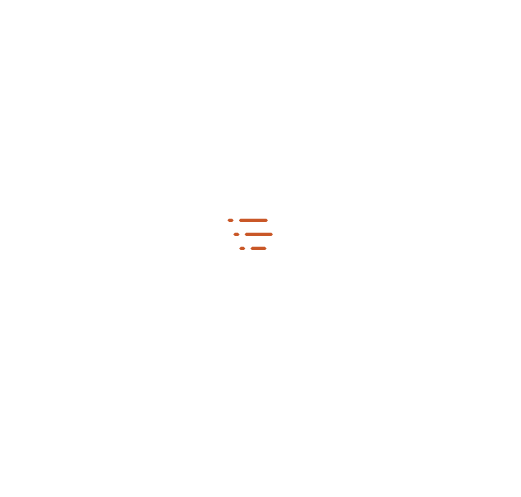 Онлайн-встречас обязательным согласованием
Офлайн-встреча для клиента из региона — по желанию
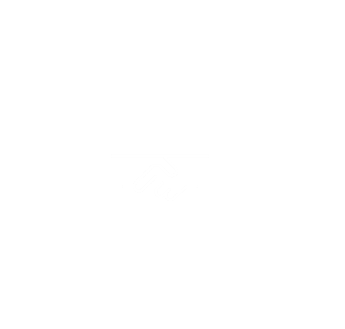 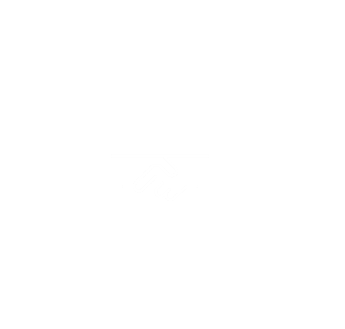 Бронирование квартиры
Бронирование квартиры
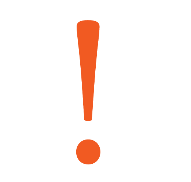 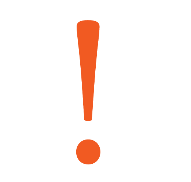 Допускается бронирование квартиры без встречи при условии добавления соответствующего  комментария к заявке на встречу с комментарием: «клиент регион., онлайн встреча не требуется, самостоятельное бронирование».
Только послезавершения встречи
8
СОСТОЯВШАЯСЯ ВСТРЕЧАС АГЕНТОМ И КЛИЕНТОМ
ВЫПЛАТА КОМИССИИ ЗА РЕАЛИЗАЦИЮКЛАДОВЫХ И ПАРКИНГА
Комиссионное вознаграждения за реализацию паркинга и кладовых выплачивается, в случае если с даты договора на покупку квартирыне прошло 90 дней 
В случае приобретения паркинга и кладовойбез квартиры комиссионное вознаграждениене выплачивается
9
БРОНИРОВАНИЕ КВАРТИРЫ
Для клиентов из Москвы и Московской области:бронирование квартиры строго после встречис менеджером, встреча в офисе продажили онлайн-встреча по согласованию
Клиент с региональной пропиской и проживающий в регионе может забронировать без встречи —в таком случае необходимо:
БРОНИРОВАНИЕ
Создать заявку на онлайн встречу +прописать комментарий
«Клиент, регион, лот подобран, намерены забронировать»
10